OCP Engineering WorkshopHosted by Flex
Rack and Power
Advanced Cooling Solutions
Data Center Facilities
ACS Door Heat Exchanger
Status
John Fernandes, Facebook
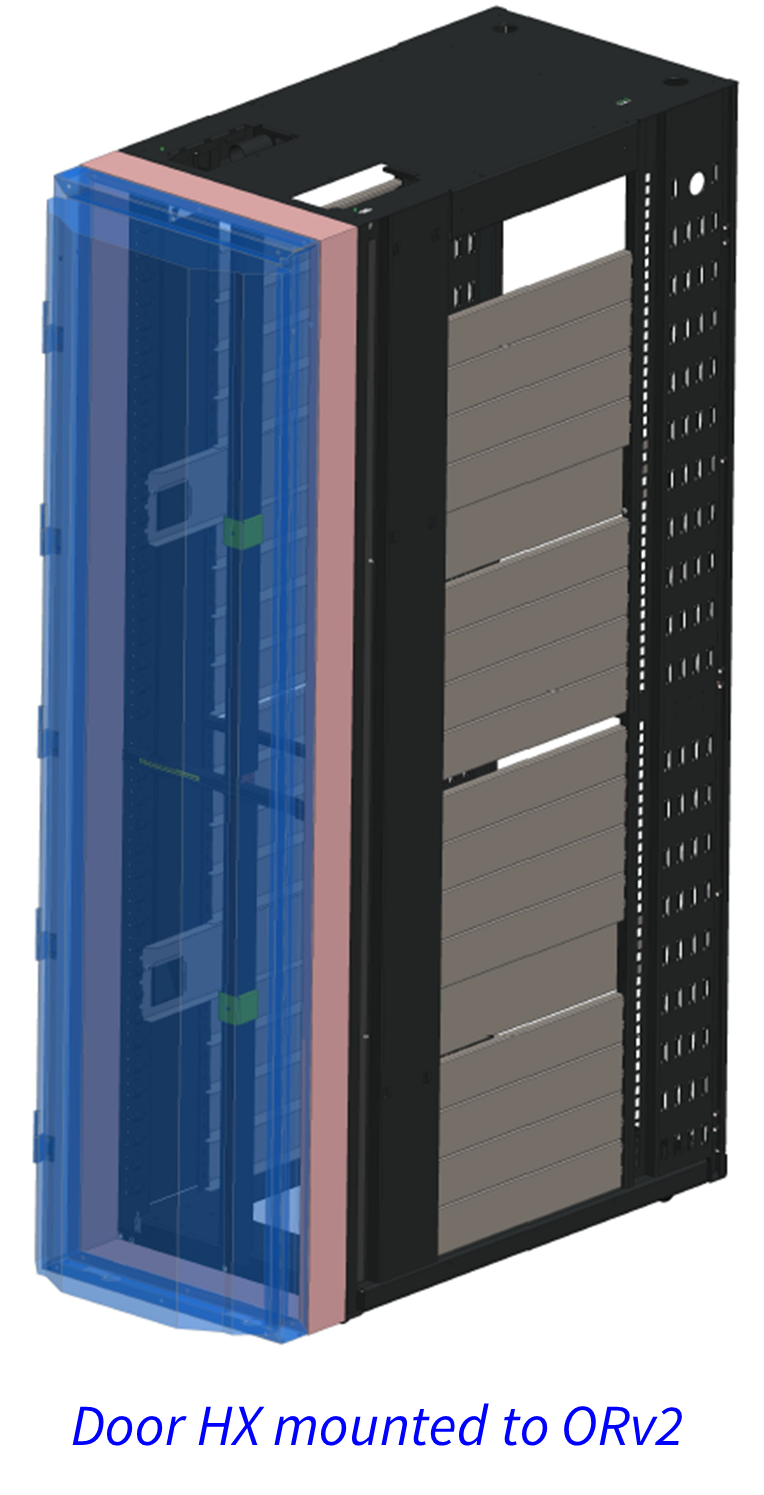 Door HX Work Stream
In-scope activities
Design specific to Open Rack only
Operating conditions and parameters
Metrology of heat extraction performance
Specification
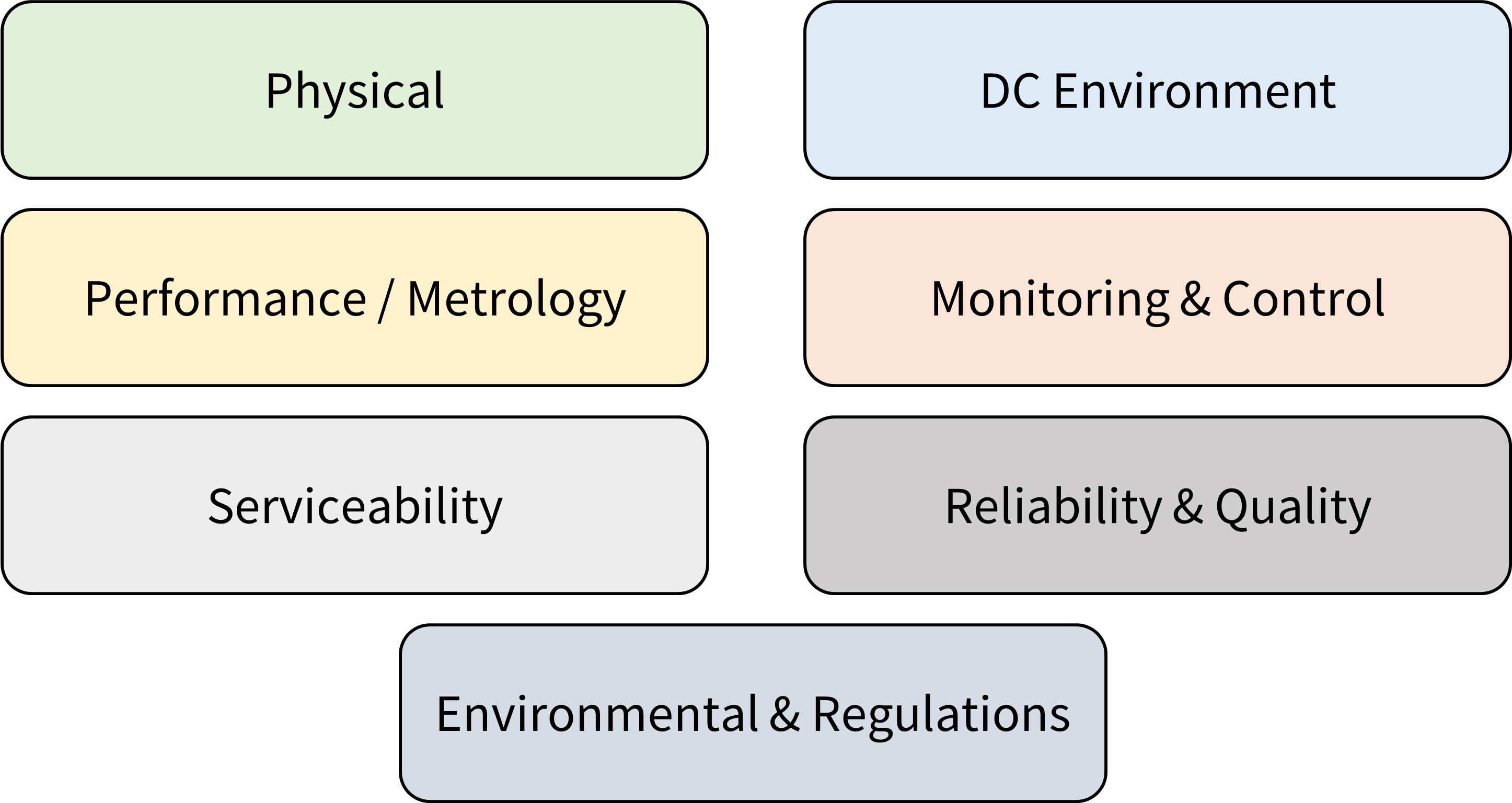 Specification
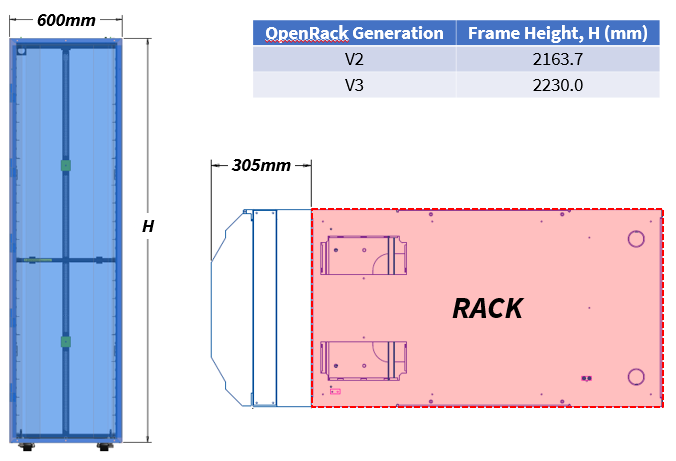 Physical
Specification
Hinged solution should permit opening of door by 90°
Physical
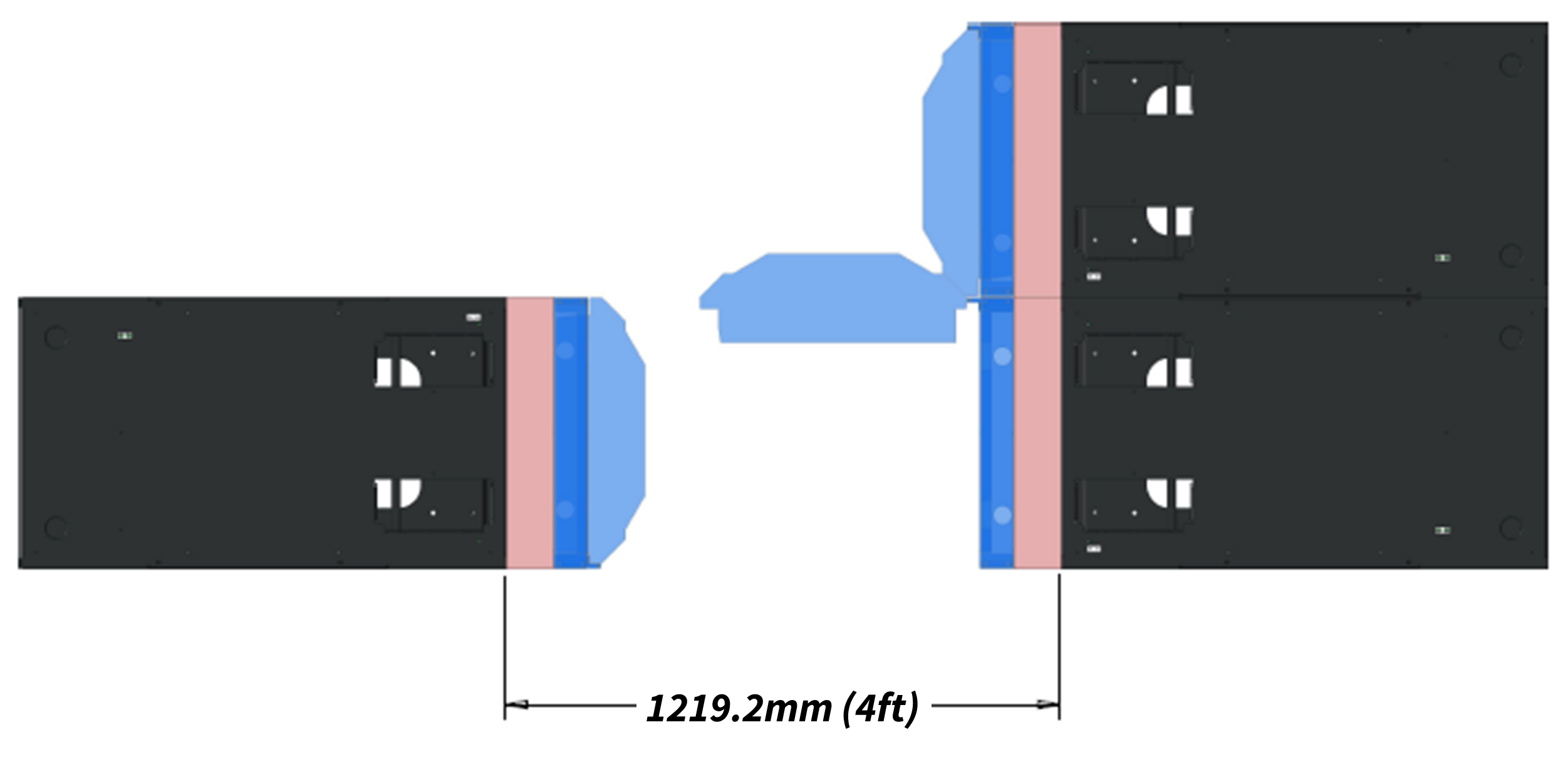 Specification
Air-side conditions








* or dependent on IT gear being supported; 12.2°C may serve as a reference value to define performance metrics under 100% neutralization of heat load
DC Environment
Specification
For active variant, N+1 rotor redundancy is a must
Face area of heat exchanger within supporting frame should be maximized for performance and minimal back-pressure
Performance curves for effective sizing of solution to IT gear and rack requirements
Low air-side pressure drop to minimize impact to server fans
For active variant, total power consumption should be ≤ 2% of rated heat rejection capacity
De-rating factor(s) for heat rejection capacity based on
Coolant selection (with respect to water)
Altitude (with respect to sea-level operation)
Performance / Metrology
Need for Harmonization
Align with or leverage in-scope activities
Interfaces to facilities
Fluid physical properties and types
Operating conditions and parameters
Maintenance and service of components within facility
Definitions for communication protocols